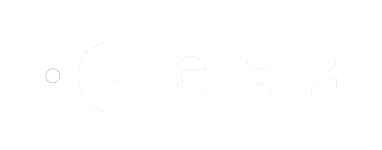 Synthesis Report of the Systematic Observations CommunitySupporting the GST
Frank Martin Seifert (ESA), David Crisp (ex-JPL/NASA) &
SO Writing Team on behalf of the SO Community
WG Climate – 16th Meeting
24 March 2022
ESA UNCLASSIFIED – For Official Use
European Space Agency
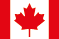 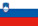 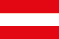 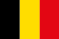 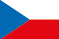 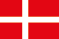 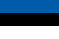 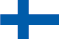 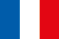 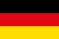 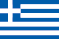 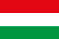 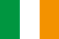 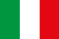 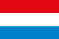 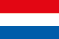 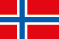 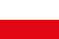 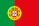 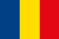 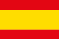 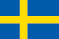 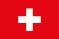 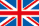 Systematic Observations
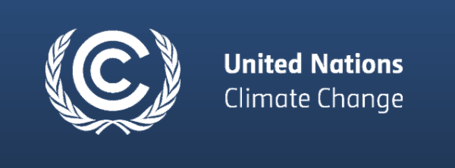 Systematic Observations Community
Paris Agreement
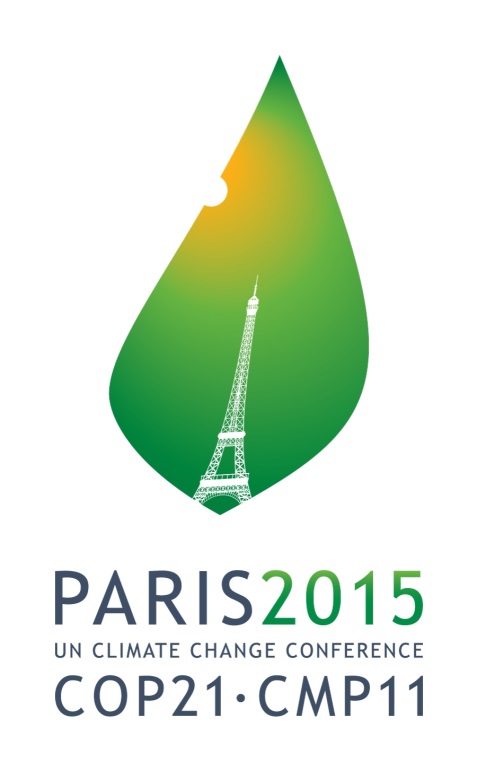 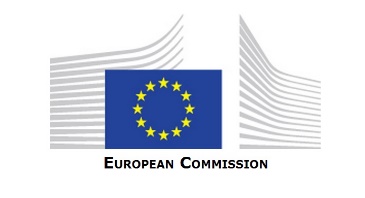 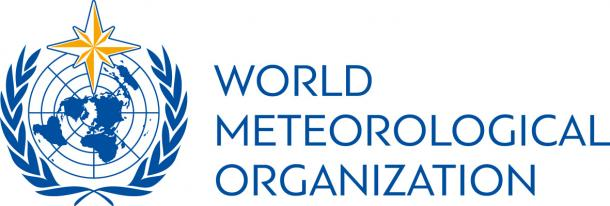 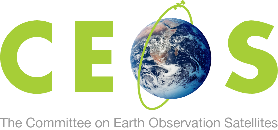 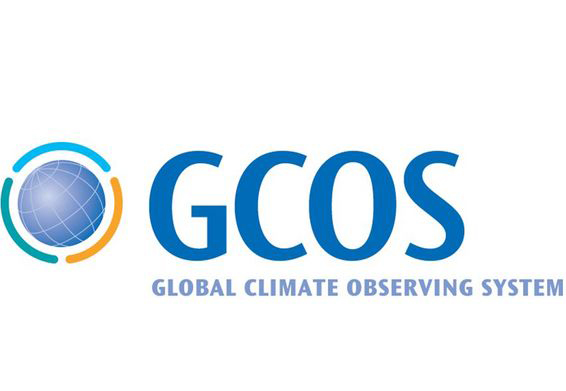 Transparency Framework
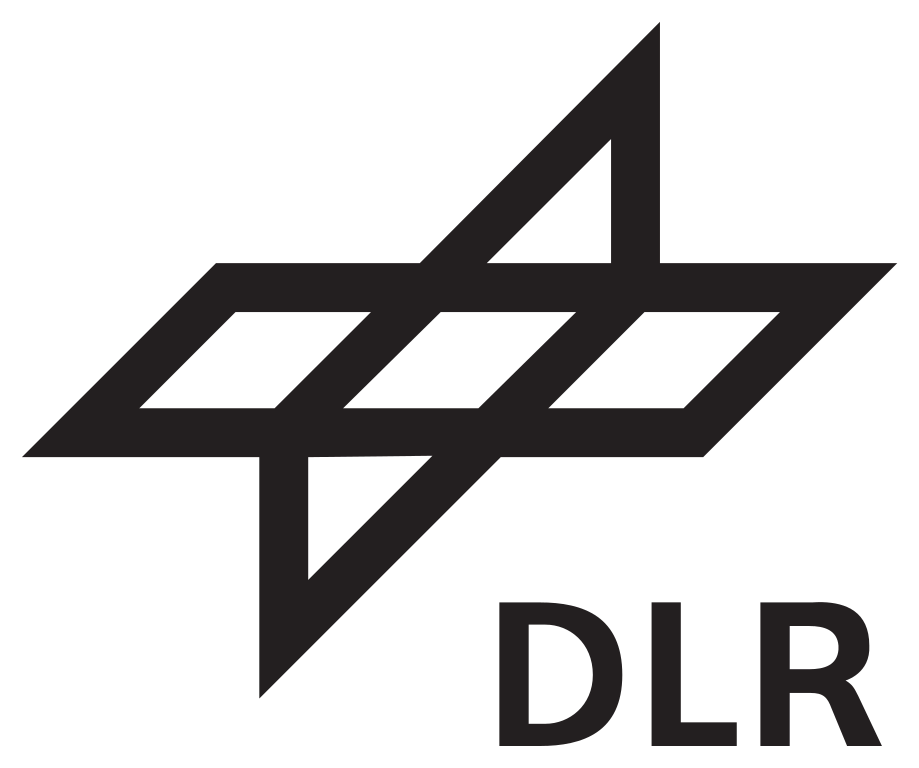 Global Stocktake
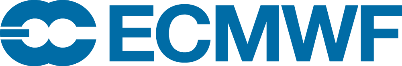 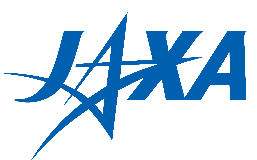 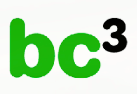 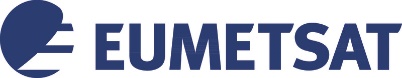 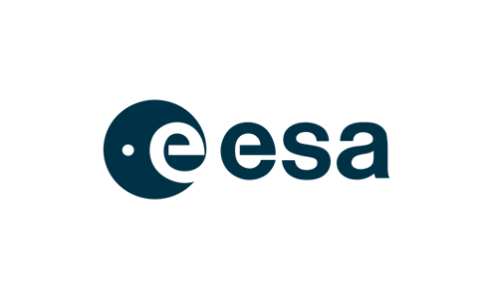 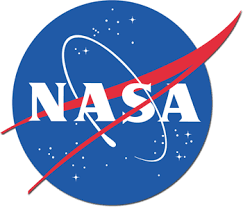 Means of Implementation: Finance, Technology, Capacity Building
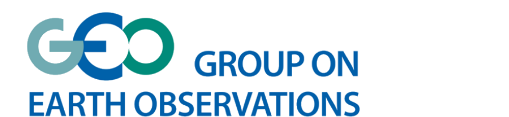 Cross-cutting: Response measures,  Loss & Damage, Equity
Mitigation
Adaptation
Systematic Observations Community Synthesis Report for GST
How can the Systematic Observation Community support the GST on global and national level?
SOC established a writing team (~12 participants) in May 2021
SB Chairs issued a "non-paper" on 27 May 2021, revised on 15 Sept 2021 with dedicated guiding questions for synthesis reports.
Presentation at UNFCCC’s Earth Information Day at COP 26 on 3 Nov 2021
Synthesis Report (SR) of the Systematic Observation Community (SOC) is part of UNFCCC’s information collection and preparation phase for GST, and feed into the first technical assessment
	https://www4.unfccc.int/sites/SubmissionsStaging/Documents/	202203012343---SO-in-GST-2022-final.pdf
Timeline of the first Global Stocktake
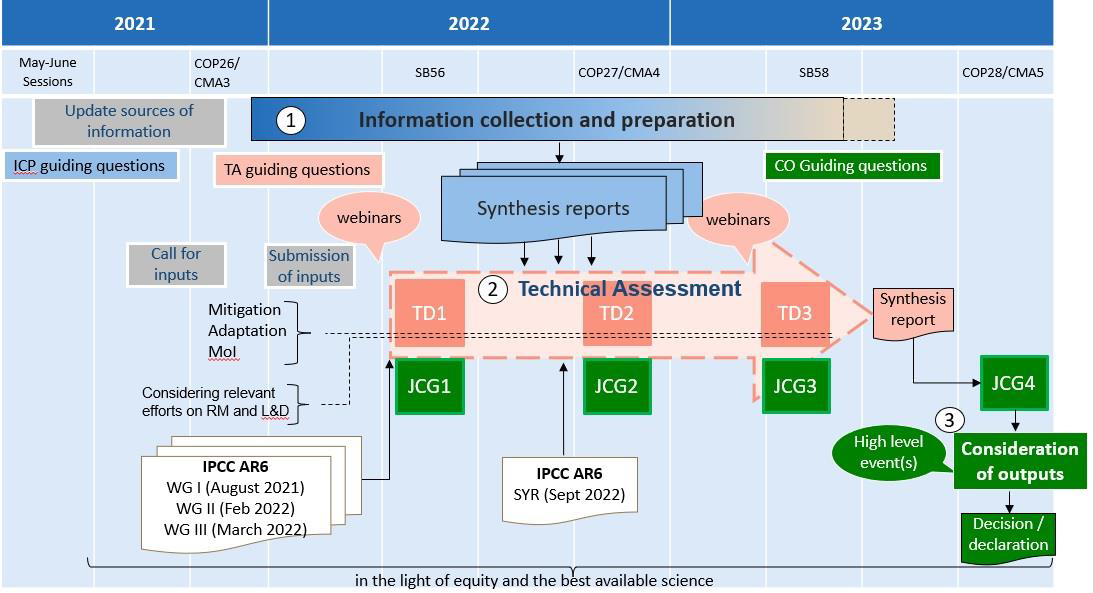 [Speaker Notes: SB and IPCC dates to be adjusted due to delays as a result of Covid-19 lockdown]
Structure & Contributors
Main Contributors
Anthony Rea (WMO/GCOS) 
Carlo Buontempo (ECMWF) 
David Crisp (NASA/JPL-retired)
Frank Martin Seifert (ESA)
Ian Jarvis (GEOGLAM) 
Jürg Luterbacher (WMO)
María José Sanz Sánchez (BC3) 
Mark Dowell (EC/JRC) 
Maxx Dilley (WMO)
Osamu Ochiai (JAXA) 
Sara Venturini (GEO)
Executive Summary
Introduction
The Global Climate Observing System (GCOS)
Mitigation – Systematic Observations  Supporting Atmospheric greenhouse gas emission monitoring and improved Inventories for AFOLU 
Adaptation – Systematic Observations to Improve Resilience to the Adverse Impacts of climate change 
Means of Implementation - Systematic Observations supporting Finance, Technology Transfer & Capacity Building
Cross-cutting Issues - Systematic Observations to Support Reporting and Best Practices Across Thematic Areas, including Loss and Damage
Main Messages of the Report (1/2)
Systematic Observations underpin climate science and services
GCOS has established a basic set of Essential Climate Variables (ECV)
Use of top-down atmospheric GHG and bottom-up space-based AFOLU data reduces gaps and enable a more complete and transparent GST 
Systematic Observations are vital for adaptation
underpinning the identification, planning, implementation and monitoring of adaptation measures, and
a first step in the value chain towards successful decision making. 
Systematic Observations strengthen the evidence base for the climate rationale which enables funding.
Key Roles of Systematic Observation Community
The Systematic Observation Community can contribute by:
Identifying best products and producing harmonized EO datasets to facilitate their adoption by users on national and global levels
Ensuring free and open data, cloud computing and knowledge exchange lower the barrier to access information and reduces the capacity gap for developing countries and support the Enhanced Transparency Framework and the GST
Tracking Slow-onset events, enhancing understanding and enabling adaptation
Monitoring extreme events and improving climate projections and risk assessments over time and address Losses and Damages.
Creating Use cases show concrete interaction with Parties, which is key to facilitate further uptake of systematic observations.
Systematic Observation community is engaged to support the GST.
Next Steps
Encourage and support interactions between Parties and the Systematic Observation community
Promote the Systematic Observations report and stimulate discussion
Interact with SBSTA to emphasize key points of the report and identify follow-on activities
Prepare to support Side event request for UNFCCC SB 56 in Bonn in June
Identify gaps and inconsistencies in systematic observations and their application to the GST
Revise and update Systematic Observation report for 2nd or 3rd TA period